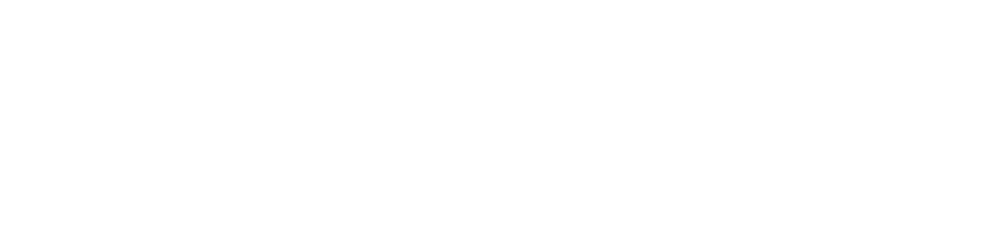 Sunday Morning
Matthew 28
Joshua Tapp
True Words Baptist Church – 1377 S. 20th St. Louisville, KY – TrueWordsBaptist.org
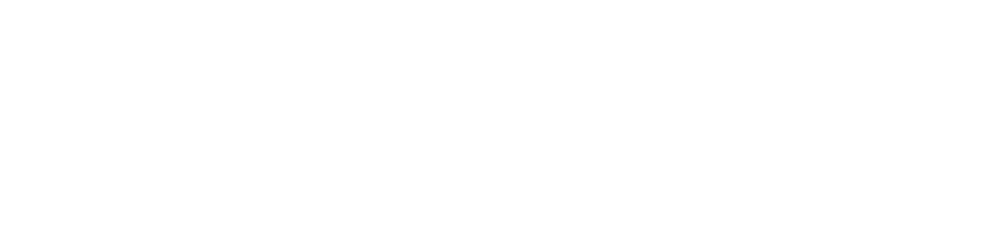 Title of the Sermon
Getting Baptized
In Water
True Words Baptist Church – 1377 S. 20th St. Louisville, KY – TrueWordsBaptist.org
Matthew 28:18-20 And Jesus came and spake unto them, saying, All power is given unto me in heaven and in earth.  19 Go ye therefore, and teach all nations, baptizing them in the name of the Father, and of the Son, and of the Holy Ghost:  20 Teaching them to observe all things whatsoever I have commanded you: and, lo, I am with you alway, even unto the end of the world. Amen.
Mark 16:15-16  And he said unto them, Go ye into all the world, and preach the gospel to every creature.  16 He that believeth and is baptized shall be saved; but he that believeth not shall be damned.
Luke 24:46-48  And said unto them, Thus it is written, and thus it behoved Christ to suffer, and to rise from the dead the third day:  47 And that repentance and remission of sins should be preached in his name among all nations, beginning at Jerusalem.  48 And ye are witnesses of these things.
Matthew 3:16-17  And Jesus, when he was baptized, went up straightway out of the water: and, lo, the heavens were opened unto him, and he saw the Spirit of God descending like a dove, and lighting upon him:  17 And lo a voice from heaven, saying, This is my beloved Son, in whom I am well pleased.
Acts 8:29-30  Then the Spirit said unto Philip, Go near, and join thyself to this chariot.  30 And Philip ran thither to him, and heard him read the prophet Esaias, and said, Understandest thou what thou readest?
Acts 8:31  And he said, How can I, except some man should guide me? And he desired Philip that he would come up and sit with him.
Acts 8:32-34  The place of the scripture which he read was this, He was led as a sheep to the slaughter; and like a lamb dumb before his shearer, so opened he not his mouth:  33 In his humiliation his judgment was taken away: and who shall declare his generation? for his life is taken from the earth.  34 And the eunuch answered Philip, and said, I pray thee, of whom speaketh the prophet this? of himself, or of some other man?
Acts 8:35-37  Then Philip opened his mouth, and began at the same scripture, and preached unto him Jesus.  36 And as they went on their way, they came unto a certain water: and the eunuch said, See, here is water; what doth hinder me to be baptized?  37 And Philip said, If thou believest with all thine heart, thou mayest. And he answered and said, I believe that Jesus Christ is the Son of God.
Acts 8:38-39  And he commanded the chariot to stand still: and they went down both into the water, both Philip and the eunuch; and he baptized him.  39 And when they were come up out of the water, the Spirit of the Lord caught away Philip, that the eunuch saw him no more: and he went on his way rejoicing.
1 Corinthians 1:14-17  I thank God that I baptized none of you, but Crispus and Gaius;  15 Lest any should say that I had baptized in mine own name.  16 And I baptized also the household of Stephanas: besides, I know not whether I baptized any other.  17 For Christ sent me not to baptize, but to preach the gospel: not with wisdom of words, lest the cross of Christ should be made of none effect.
Romans 6:4-6  Therefore we are buried with him by baptism into death: that like as Christ was raised up from the dead by the glory of the Father, even so we also should walk in newness of life.  5 For if we have been planted together in the likeness of his death, we shall be also in the likeness of his resurrection:  6 Knowing this, that our old man is crucified with him, that the body of sin might be destroyed, that henceforth we should not serve sin.
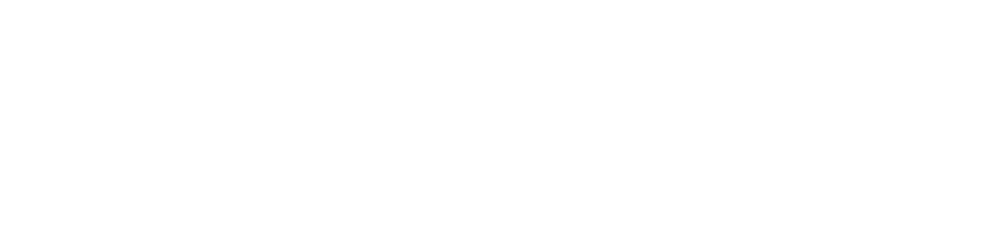 Visit Us:

TrueWordsBaptist.org
True Words Baptist Church – 1377 S. 20th St. Louisville, KY – TrueWordsBaptist.org